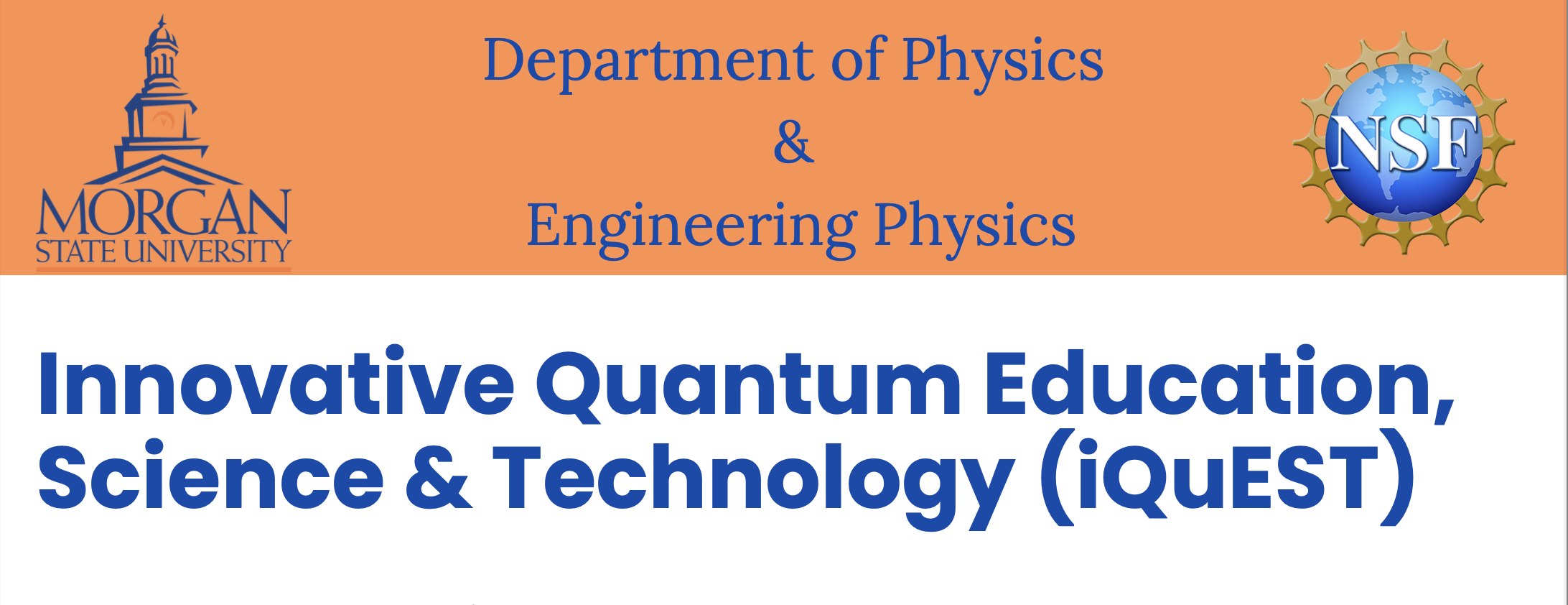 Outcome of A Summer High School Quantum Program :
Maajida L.C. Murdock
Mathematics Department
Randallstown High School
Department of Physics & Engineering Physics,  Morgan State University
The Chesapeake and North Carolina Sections of the 
American Association of Physics Teachers 
Fall 2024 
Saturday, October 19, 2024 
Thomas Jefferson National Accelerator Facility  Newport News, VA.
1
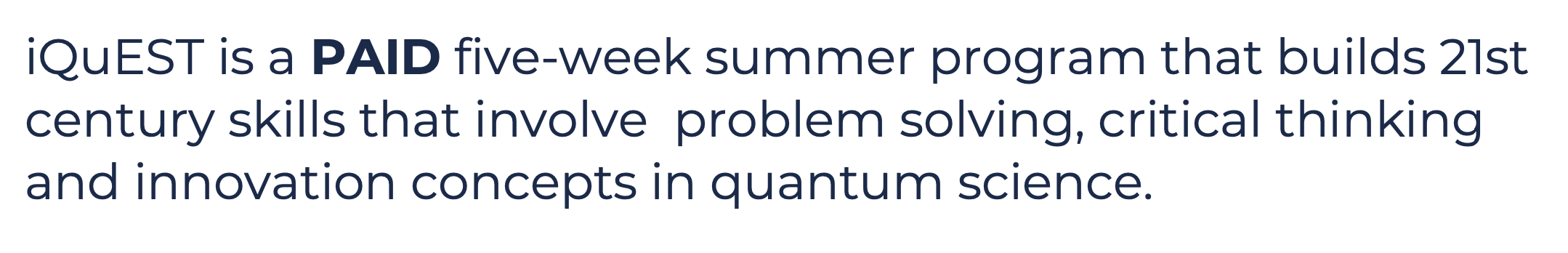 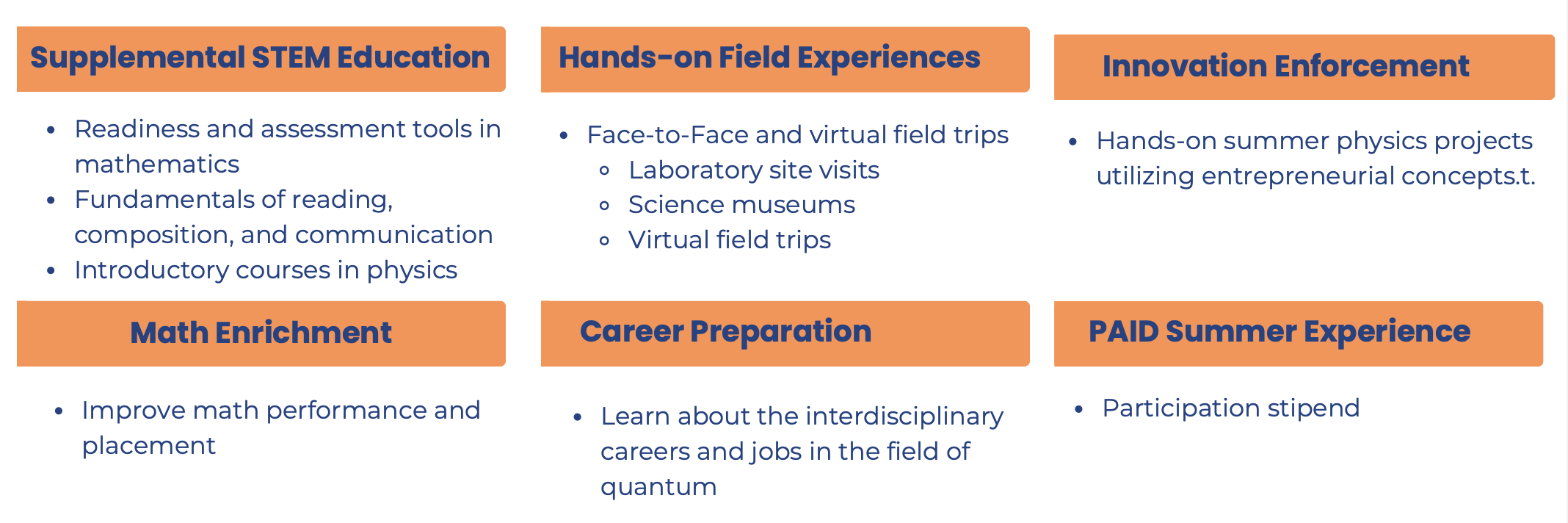 This proposed program included 

Three Community Recruitment Workshops during the academic year 

Workshop 1 – April 6, 2024 (Pre-Eclipse campus event)
Workshop 2 – May 18, 2024
Workshop 3 – June 29, 2024 (Parents Orientation)

(2) Five-week Summer Academic Accelerator Program including Hands-on Field Experience. 
iQuEST served 22 students 
Comprised of underrepresented minority students each from rising 9th , 10th , 11th, and 12th grades, respectively. 

(3) Following-up academic year mentoring program
Early recruitment of students was critical
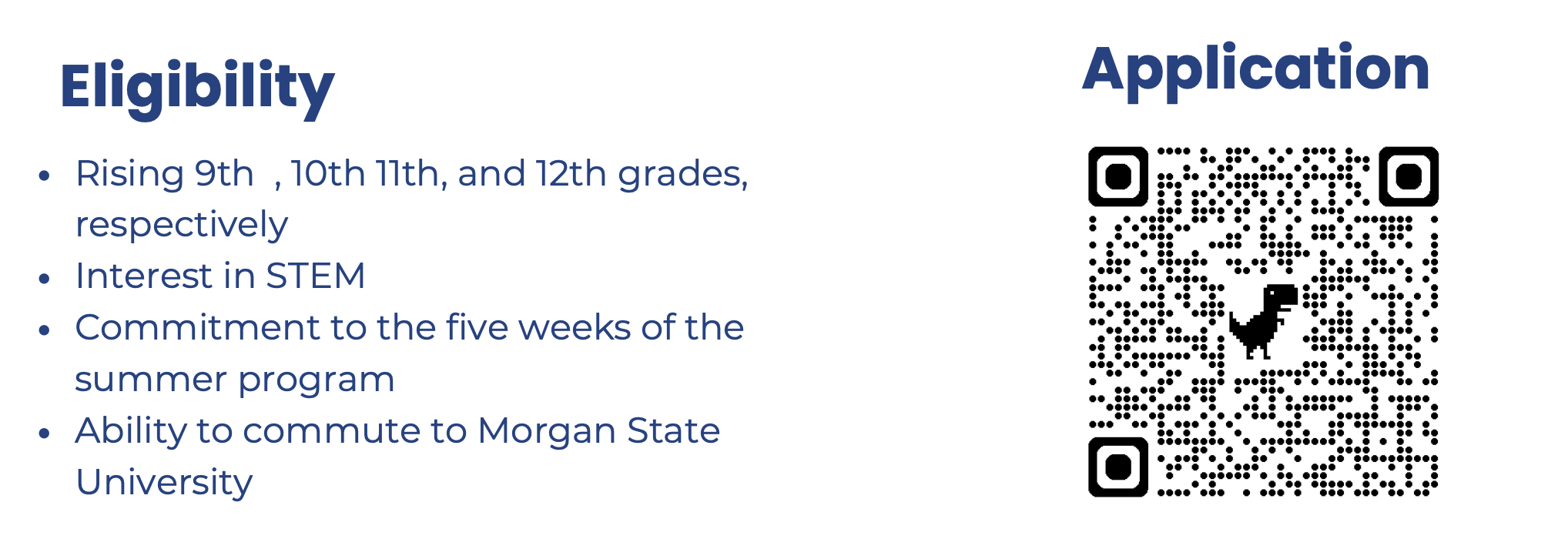 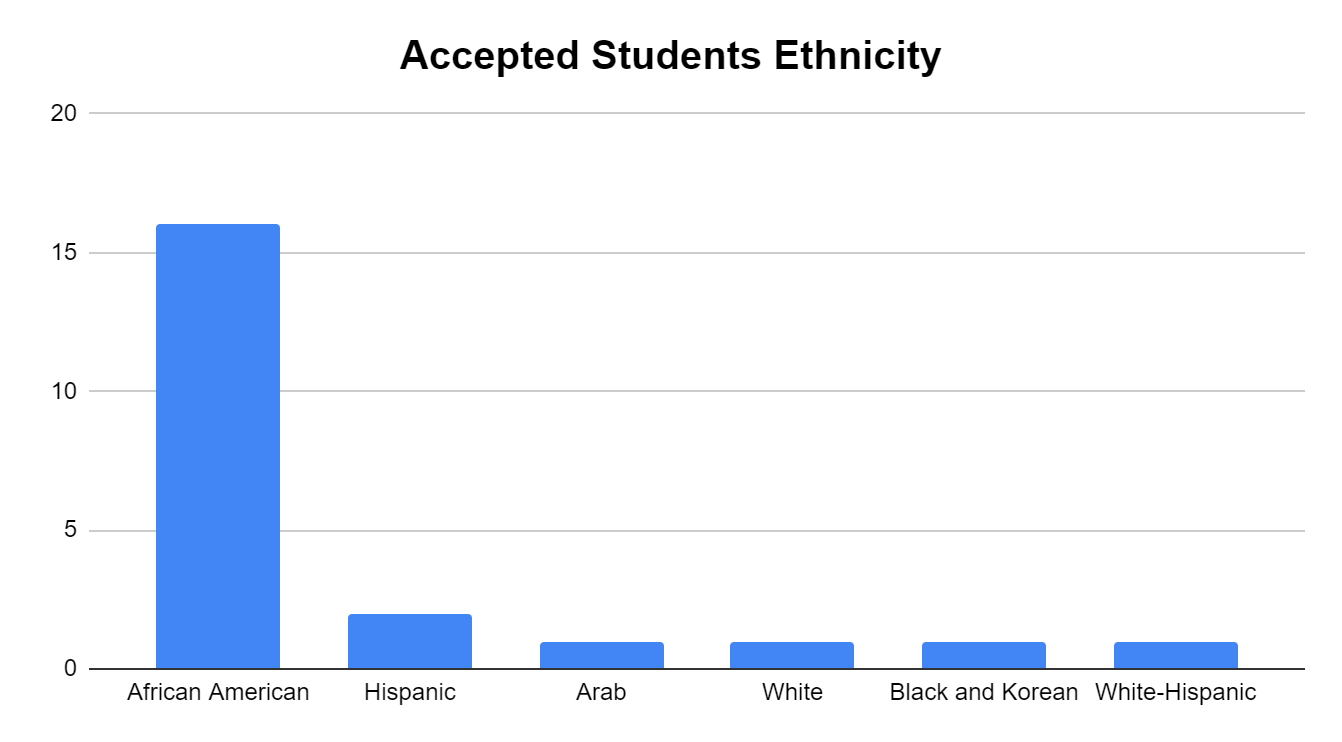 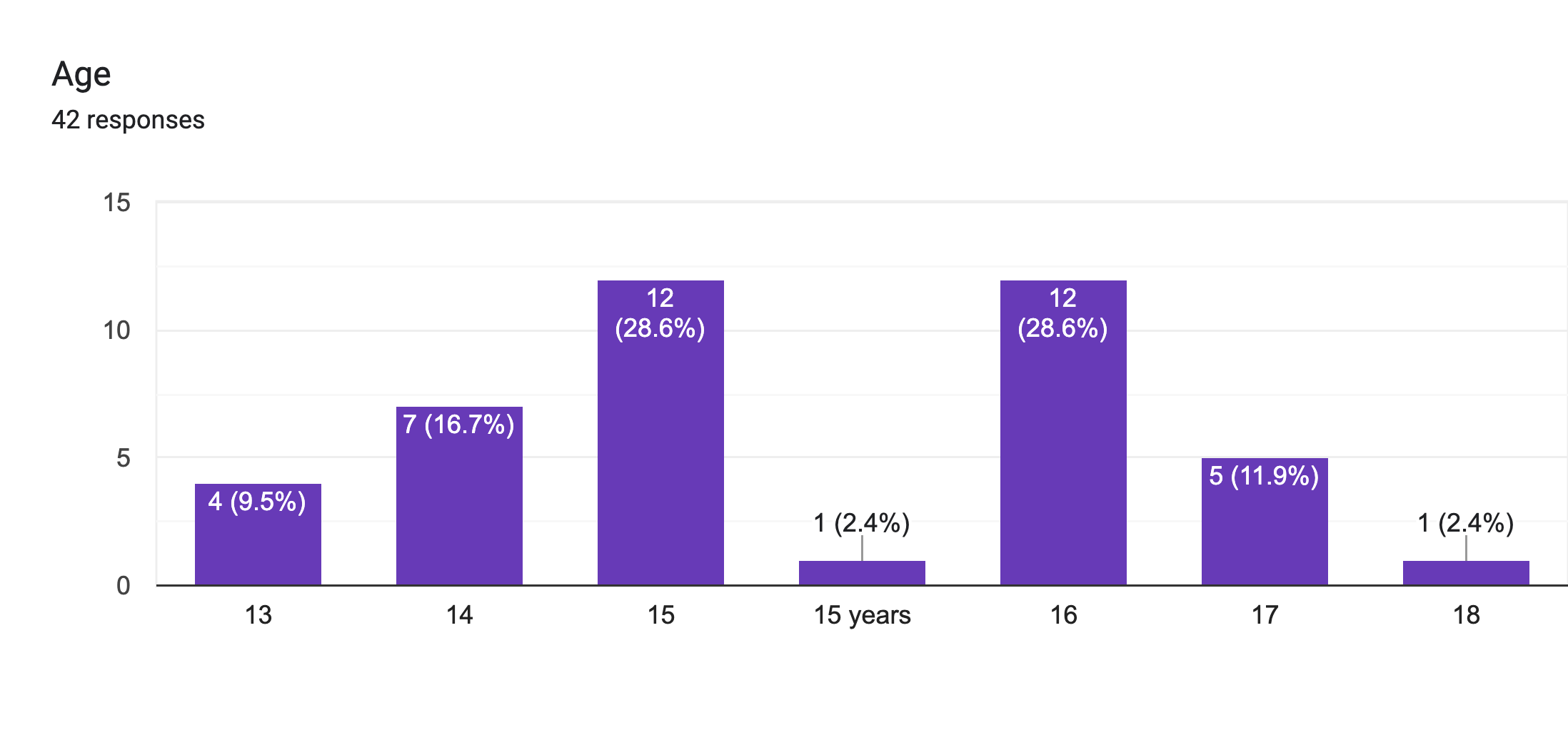 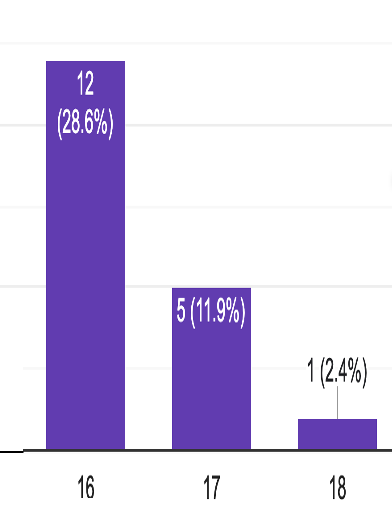 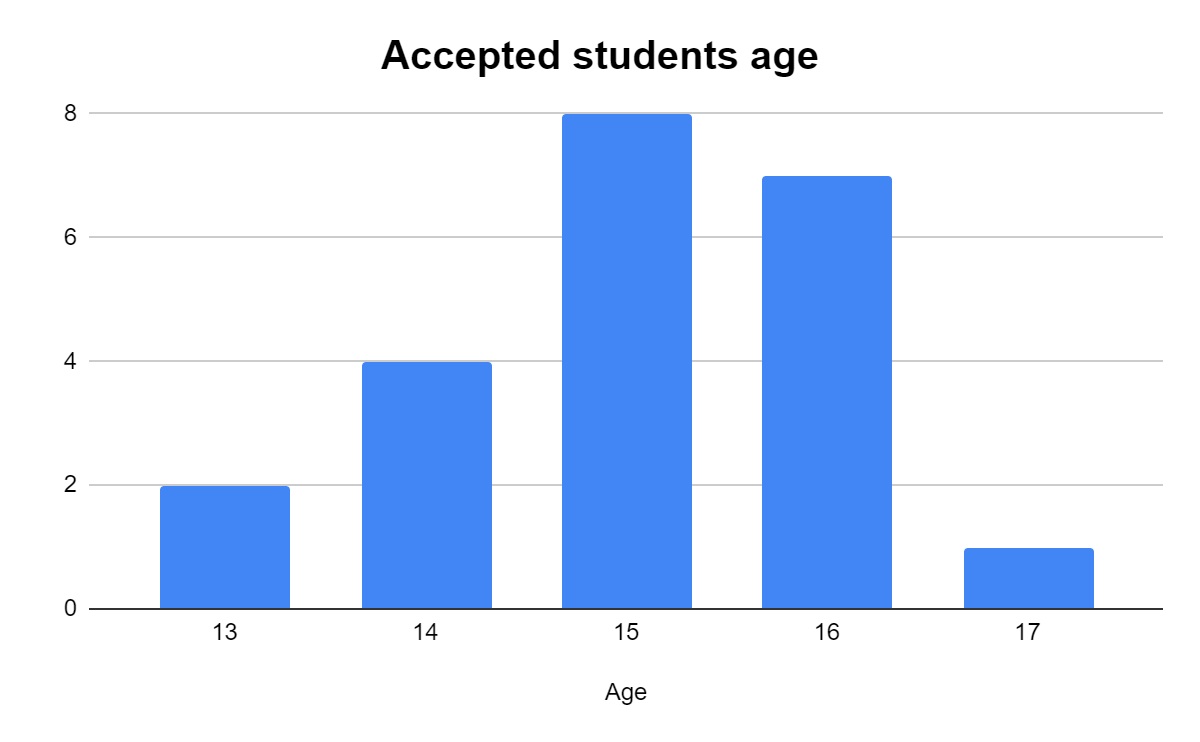 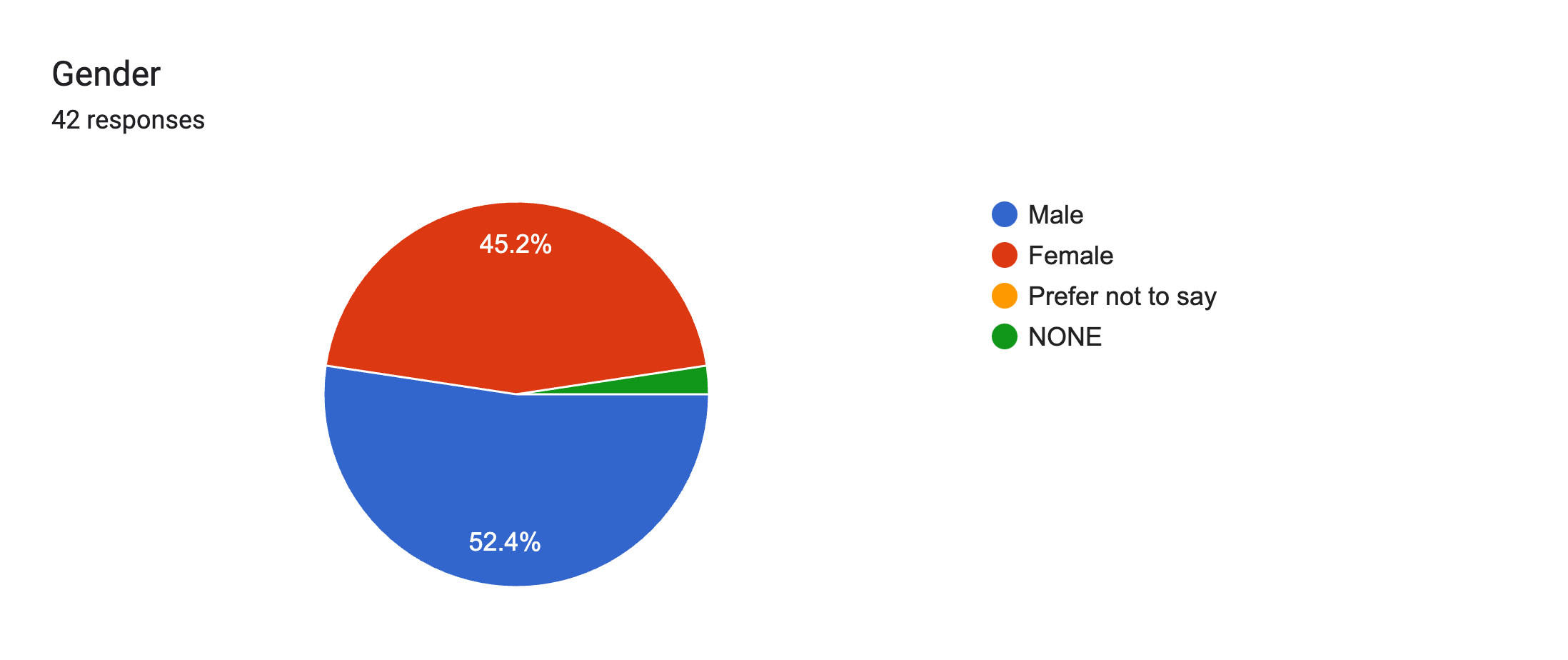 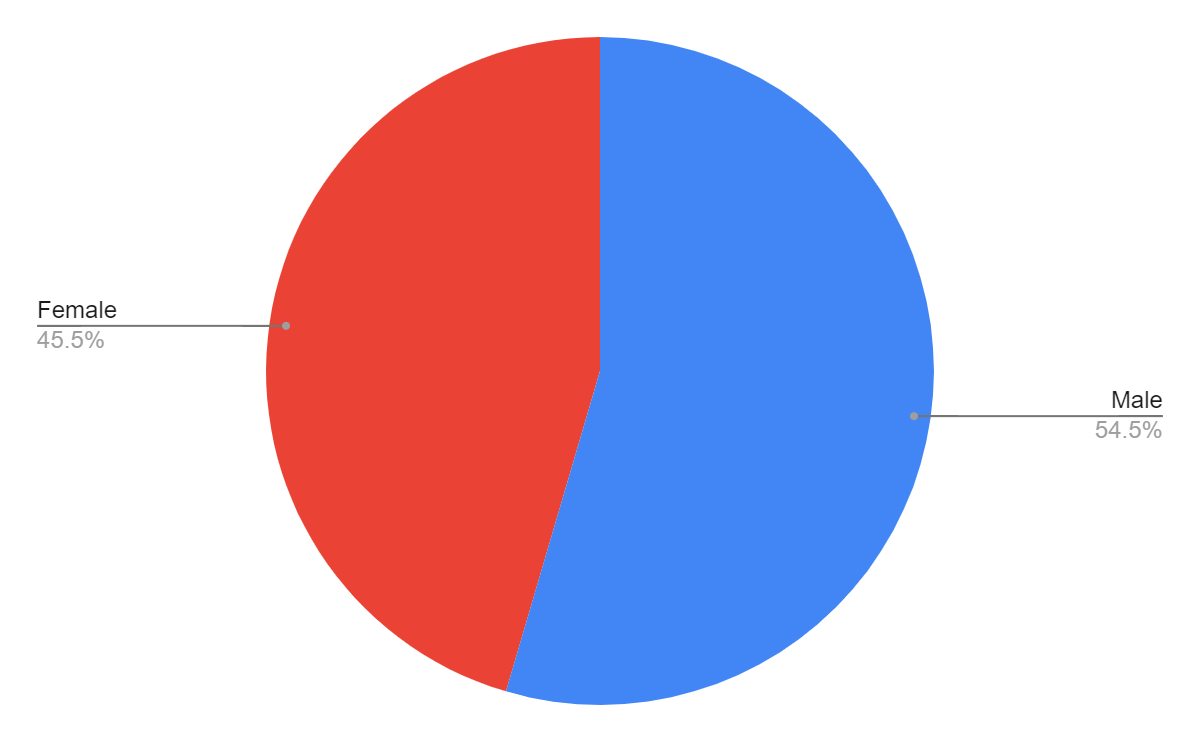 22 Accepted
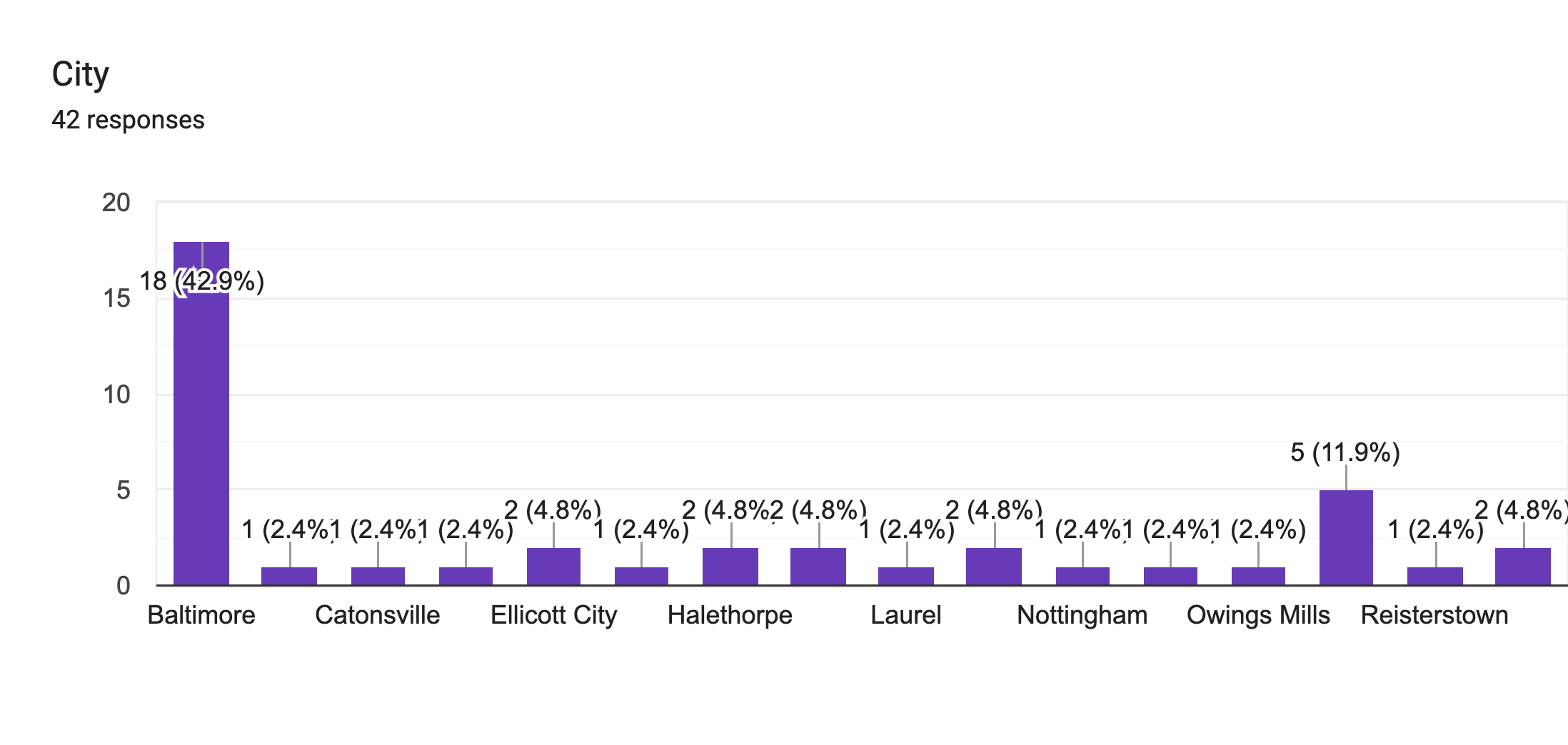 iQuEST Summer 2024 Academic Accelerator Program:

Summer Supplemental STEM education will include 
	(1) readiness assessment tools in mathematics

	(2) fundamentals of reading, composition, and communication, and
		
	(3) introductory courses in Quantum Physics.

	(4) Guided through the Scientific Method by designing their own 	project and incorporating the process of innovation. Students work 	in teams to develop quantum-based products to address real world 	problems.
	
	(5) Hands-on Field Experiences: Three In-person and virtual field   
     trips are important to inform students of the interdisciplinary nature
     of quantum jobs and careers.
iQuEST Daily Agenda:
Program Dates :July 01 - August 02 2024
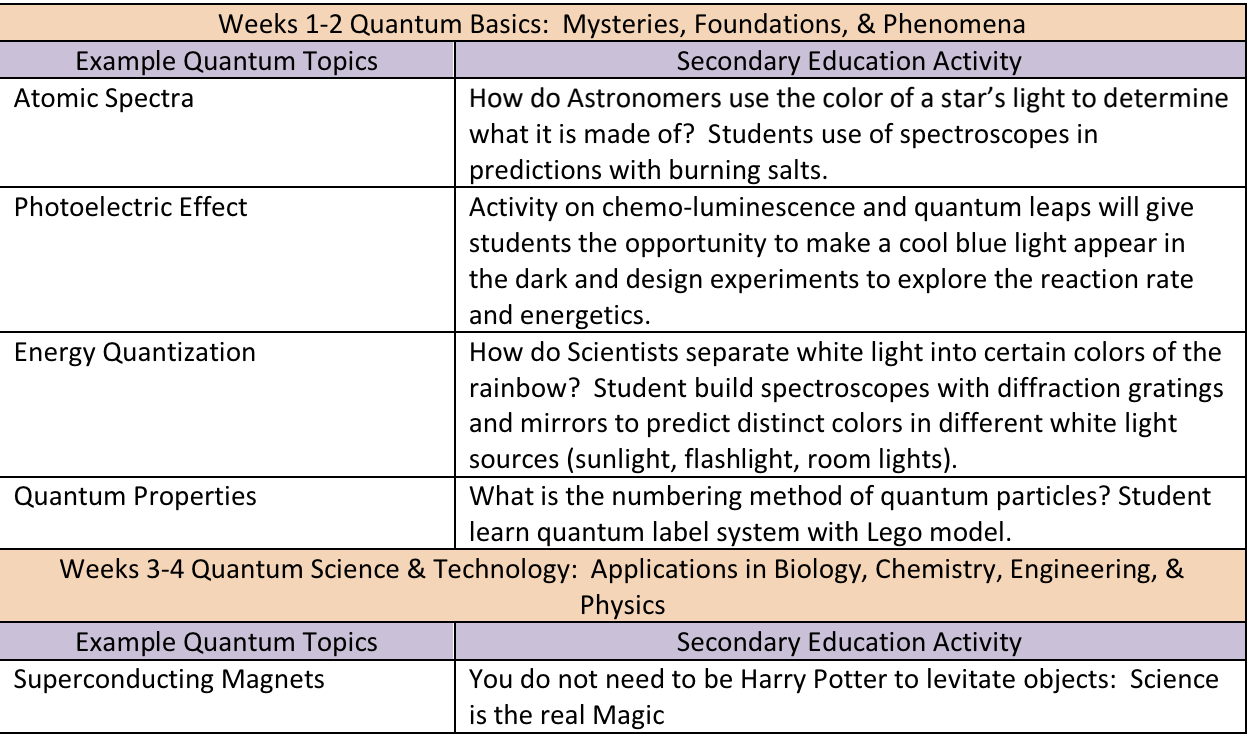 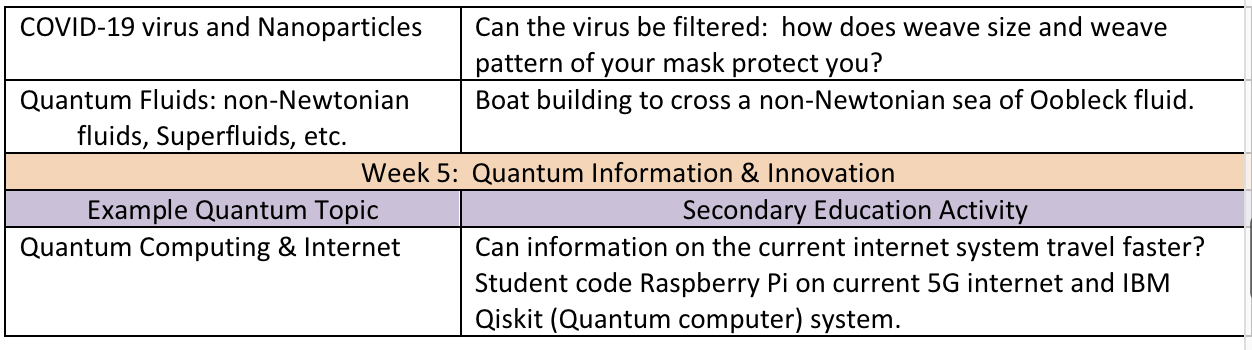 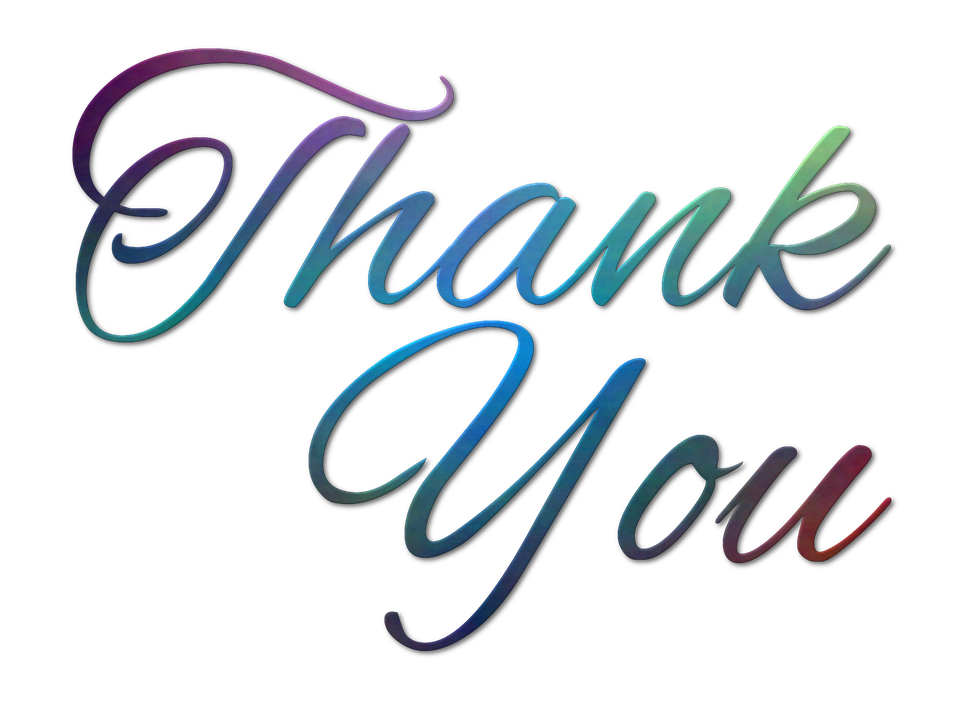